Правила дорожного движения
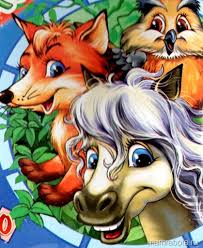 Спасибо за внимание!!!